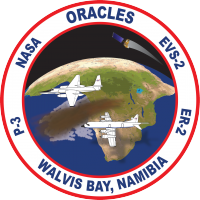 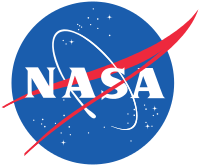 ORACLES forecasting BriefingAerosols
14-09-2016
1
Sept 11 2016 (model evaluation)
2
Terra & Aqua AOD (clear-sky)
WRF-AAM
MODIS NNR
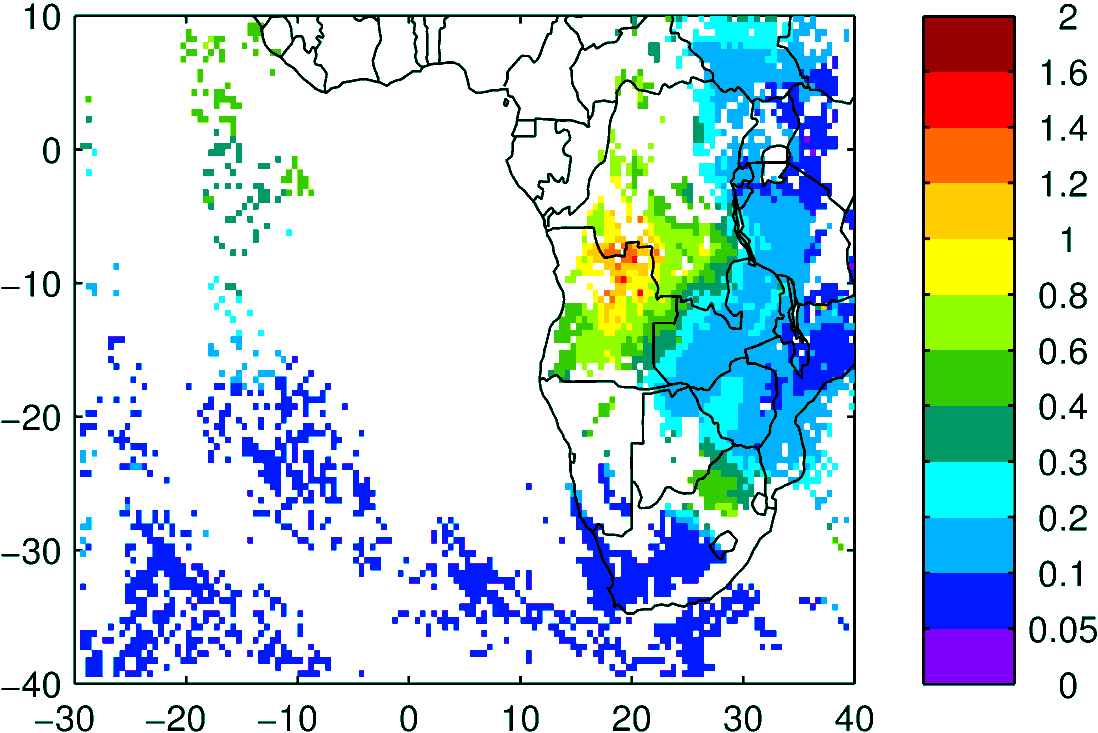 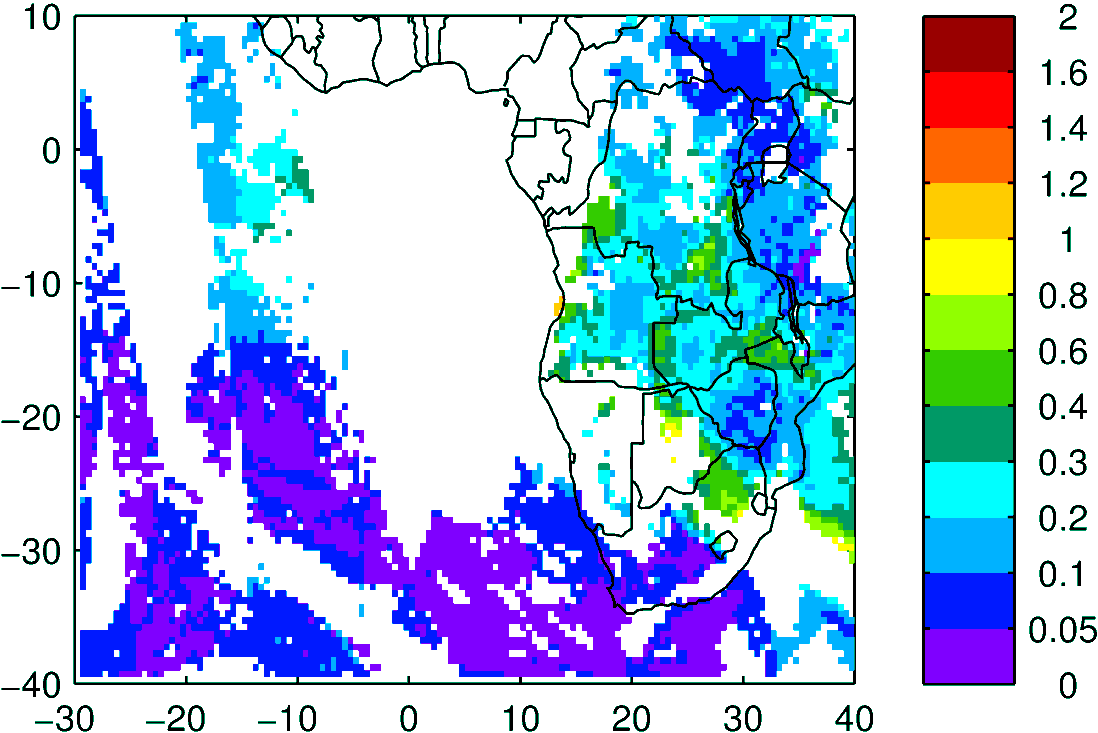 3
Above Cloud AOD
Observation
Model (WRF-AAM)
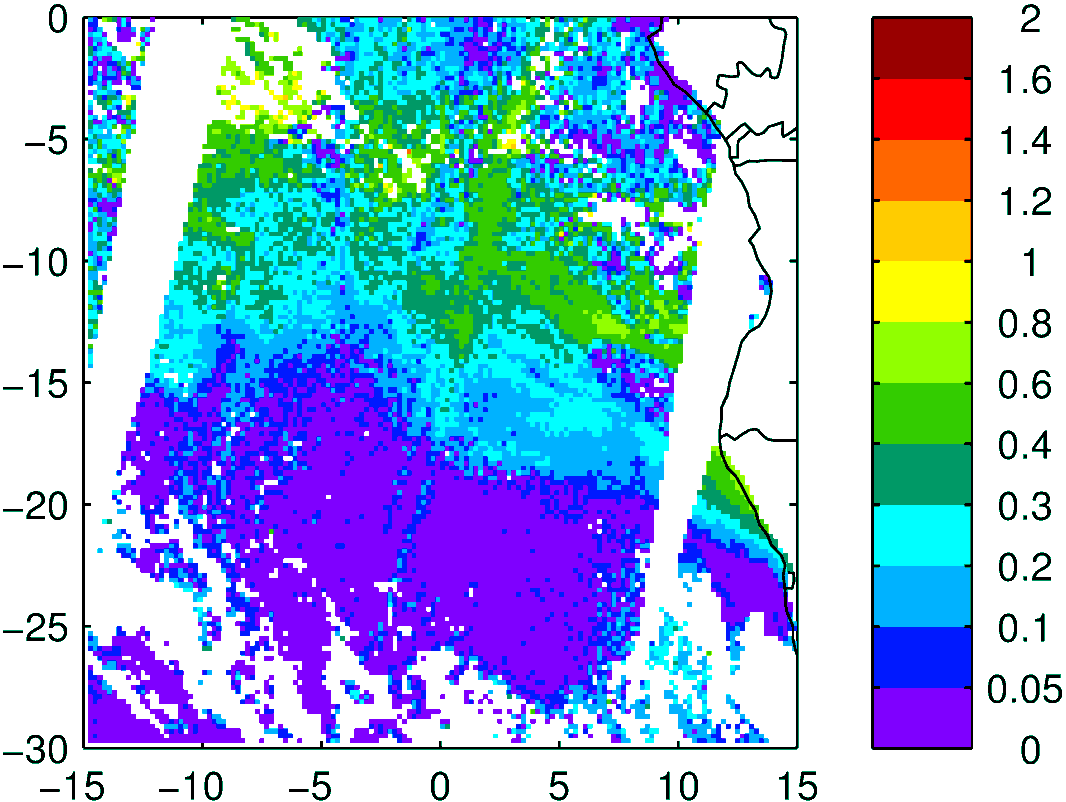 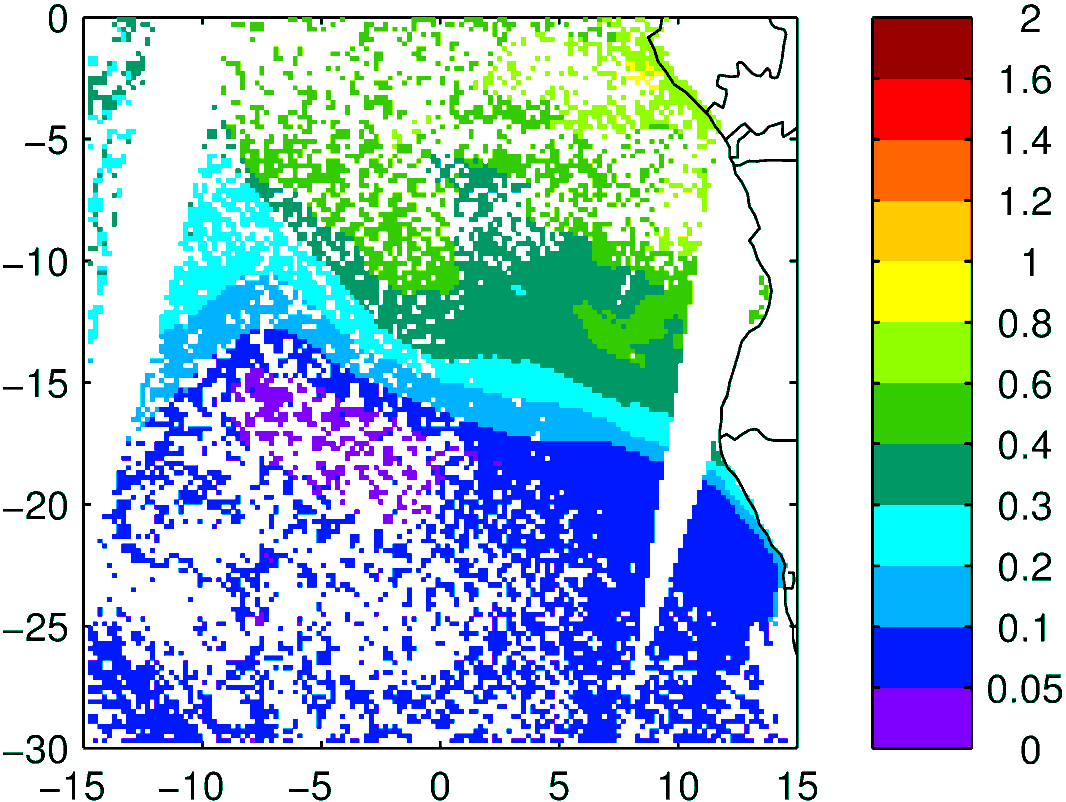 Terra
4
Sept 14 2016
5
AOD 12 UTC
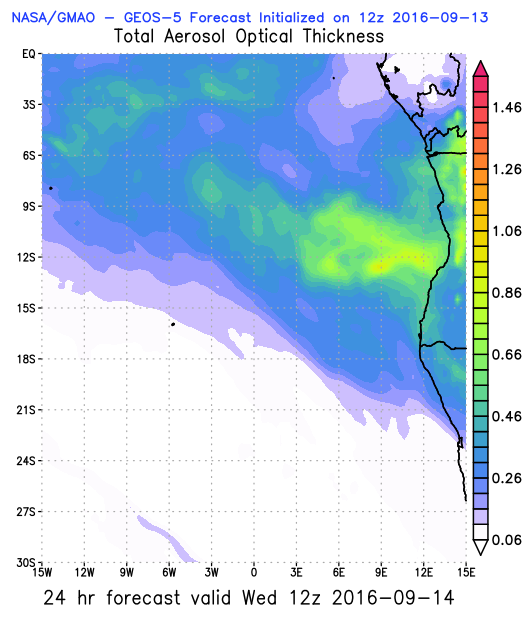 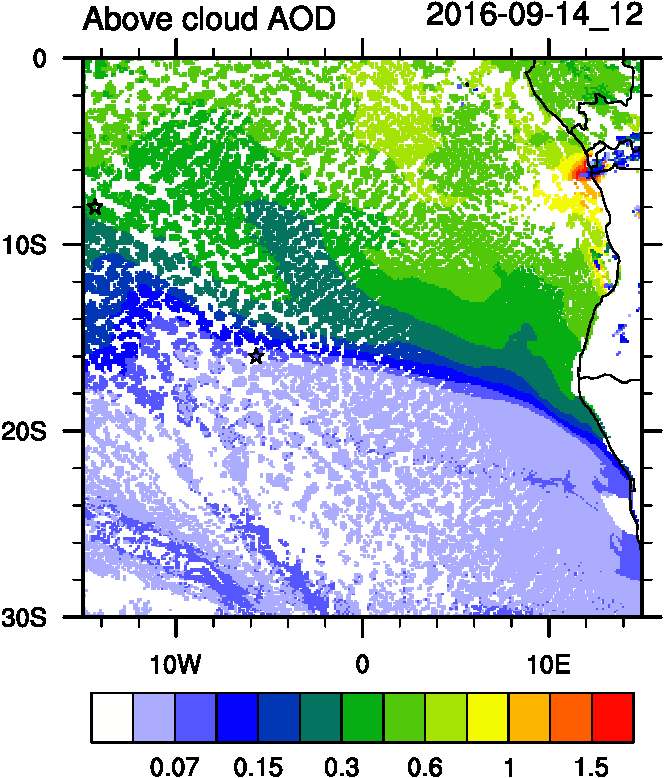 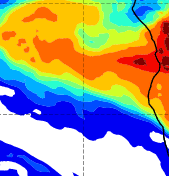 WRF
CAMS
GEOS5
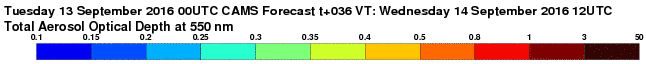 6
Sept 17 2016
7
AOD 12 UTC
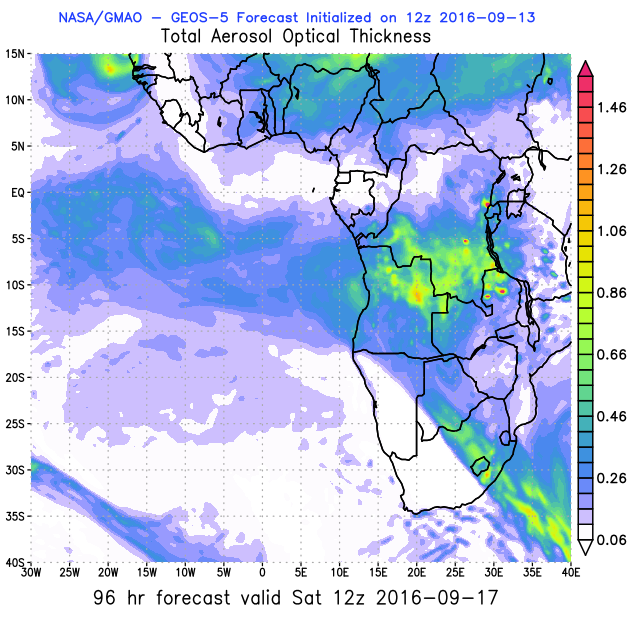 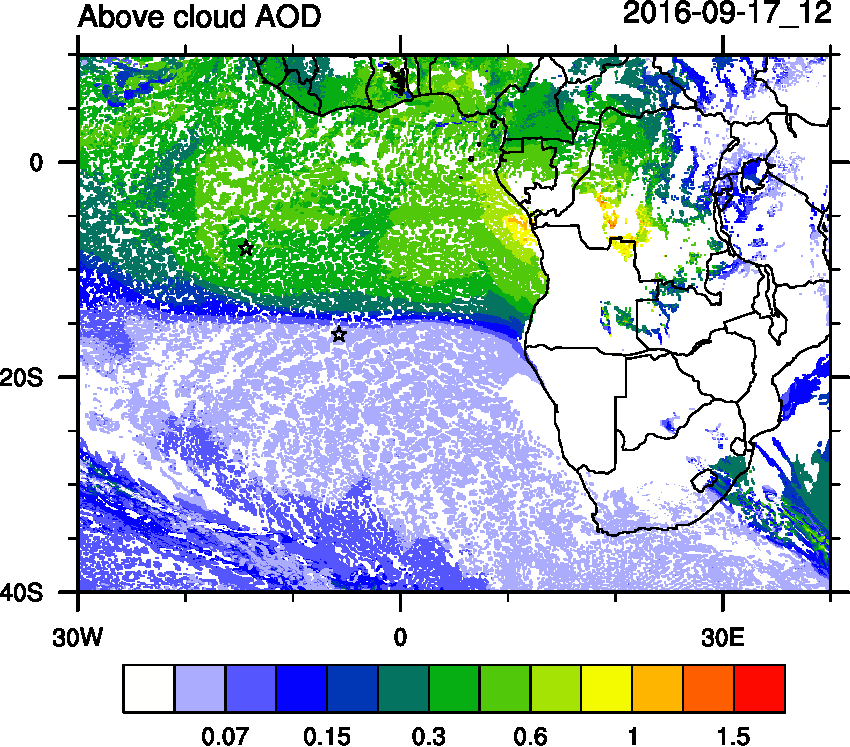 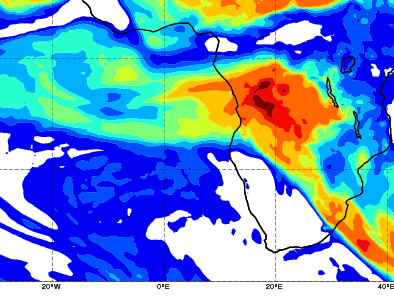 WRF
CAMS
GEOS5
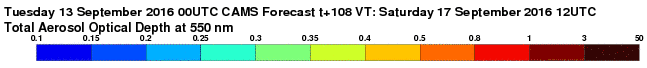 8
AOD 12 UTC
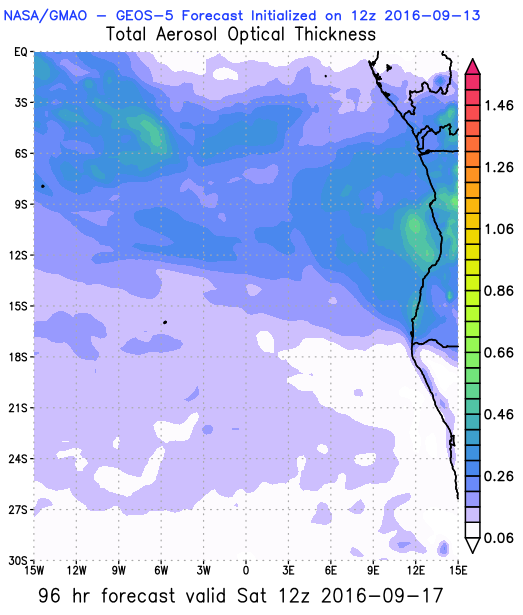 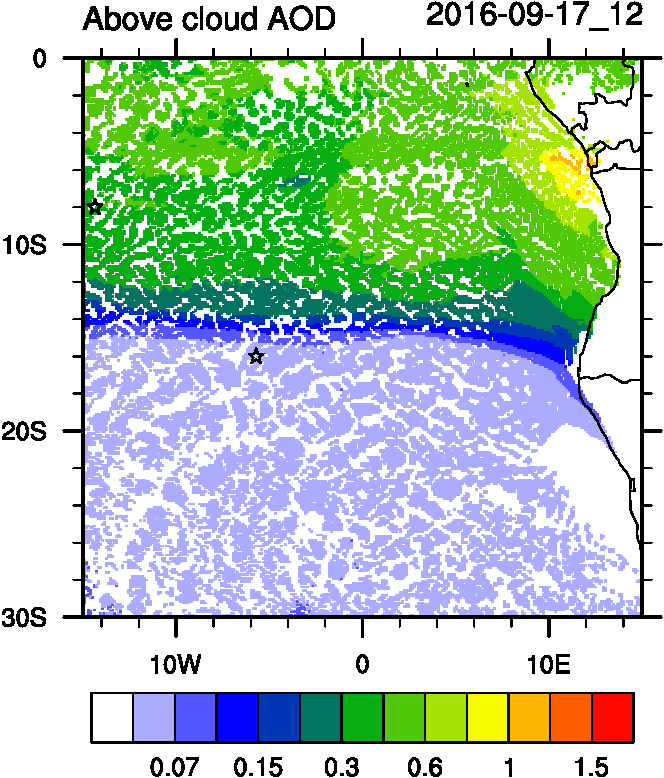 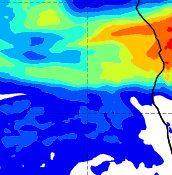 GEOS5
WRF ACAOD
CAMS
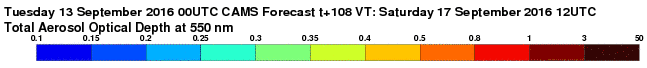 9
Vertical cross-section South to North
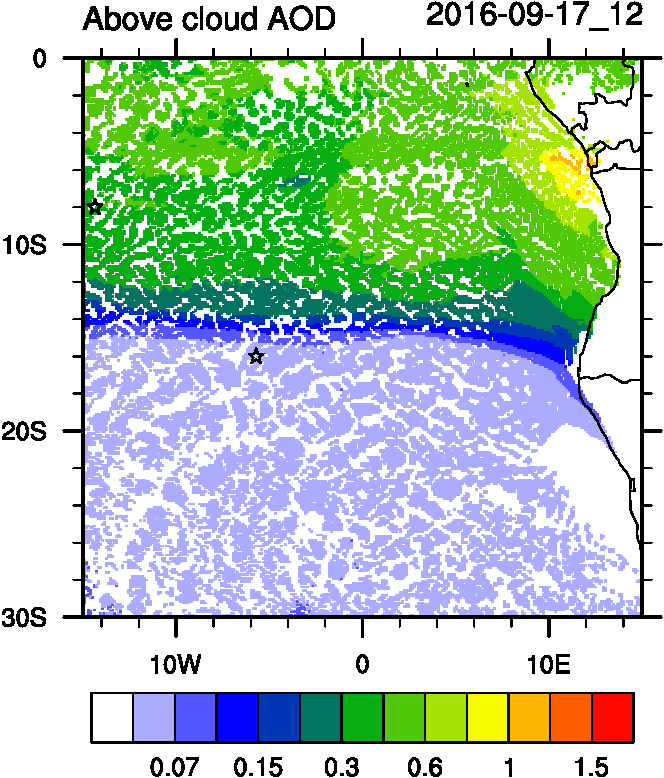 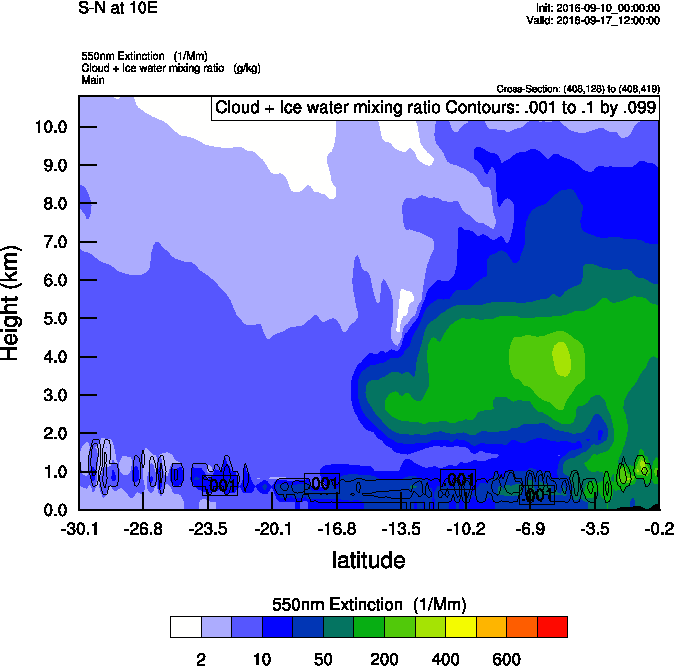 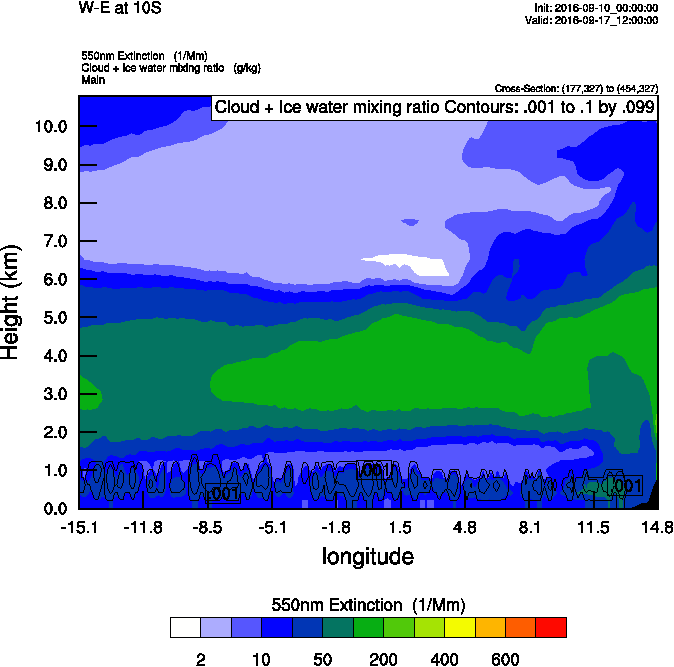 Smoke Ext WRF
Smoke Ext WRF
10 E
10 S
GEOS5 OC curtains
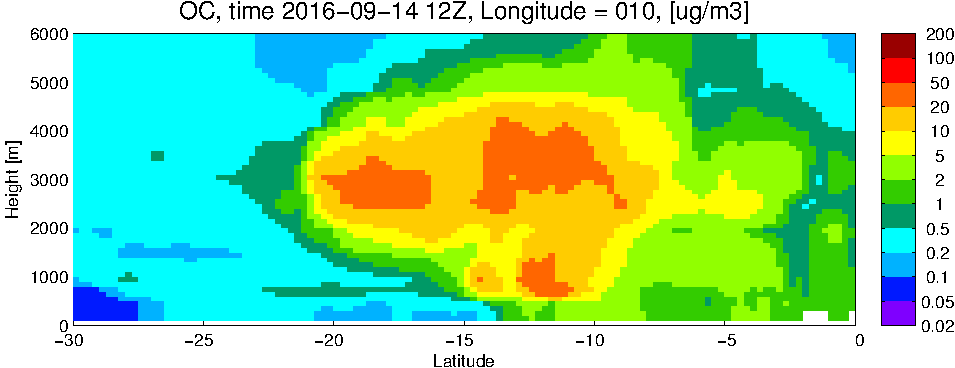 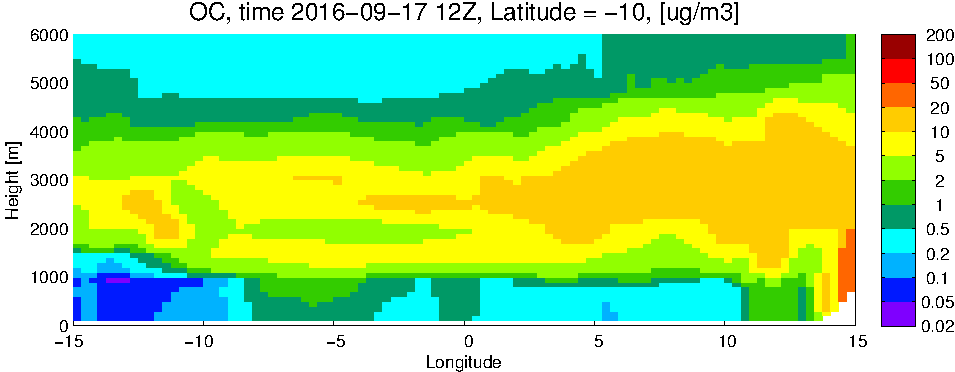 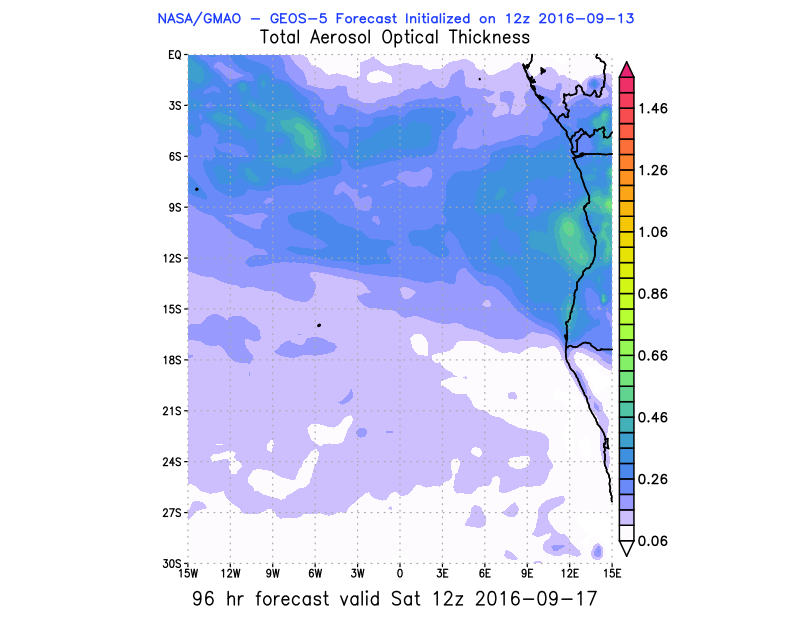 10 S
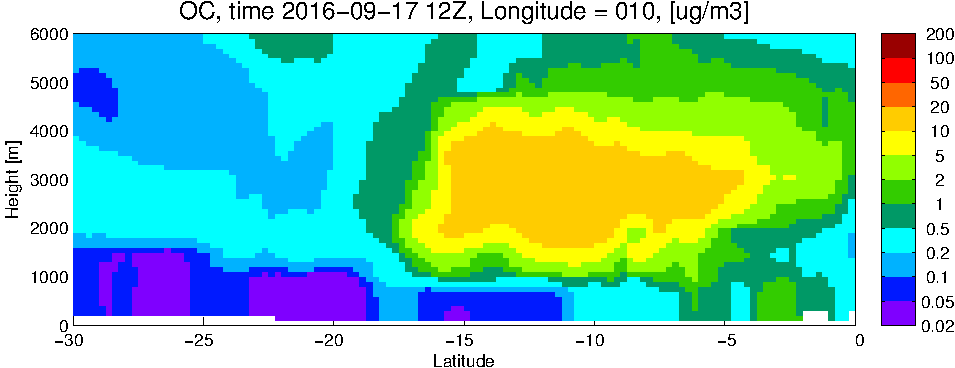 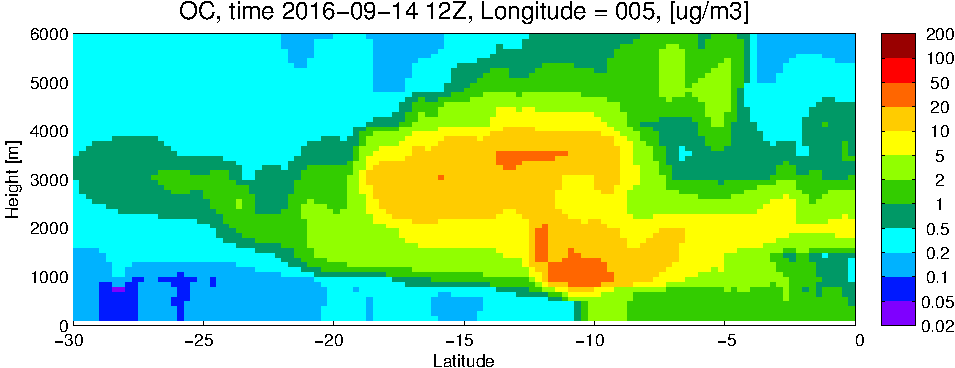 10 E
11
GEOS5 DUST curtains
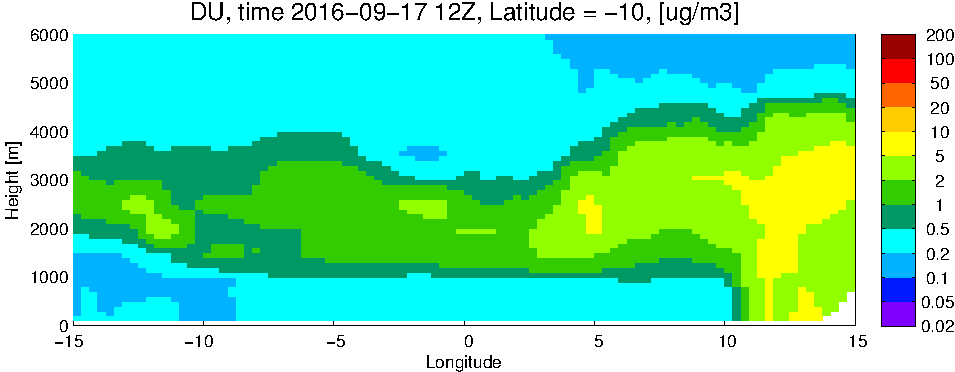 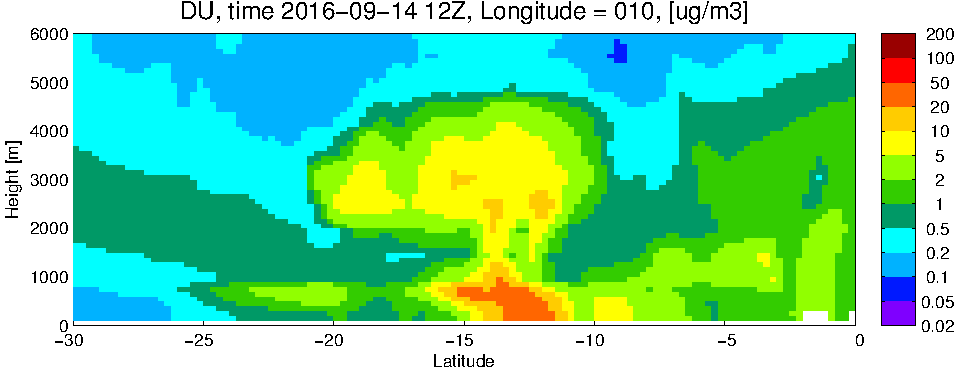 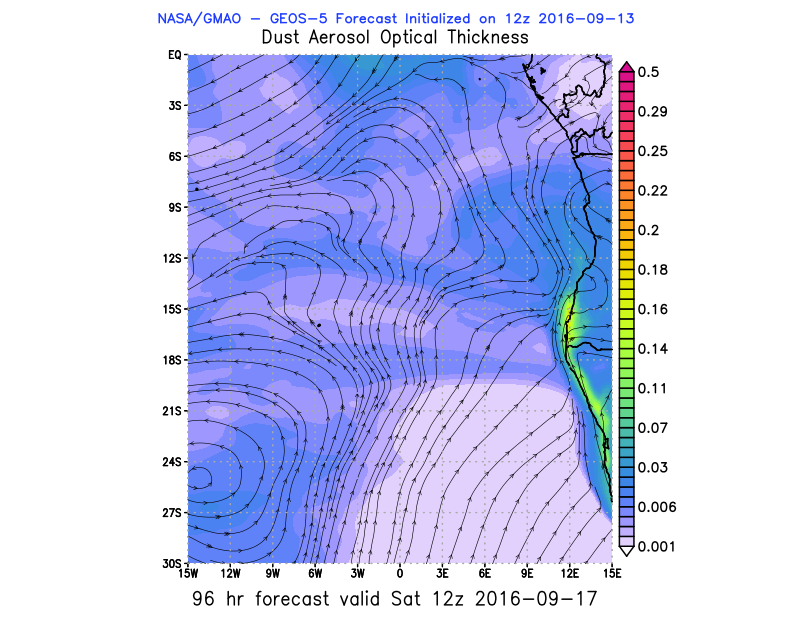 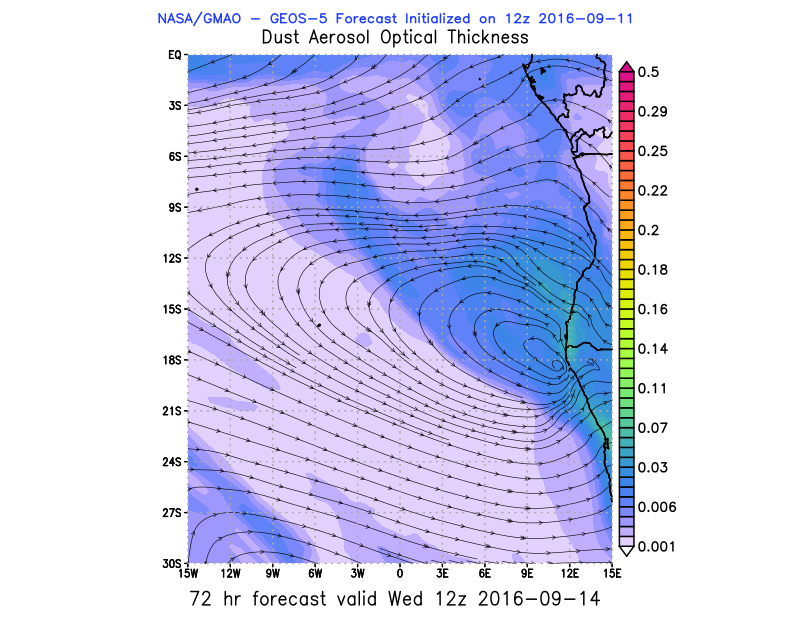 5 E
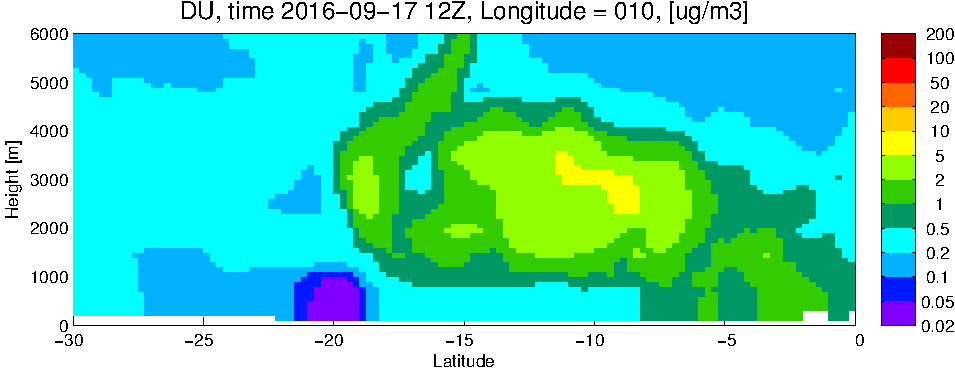 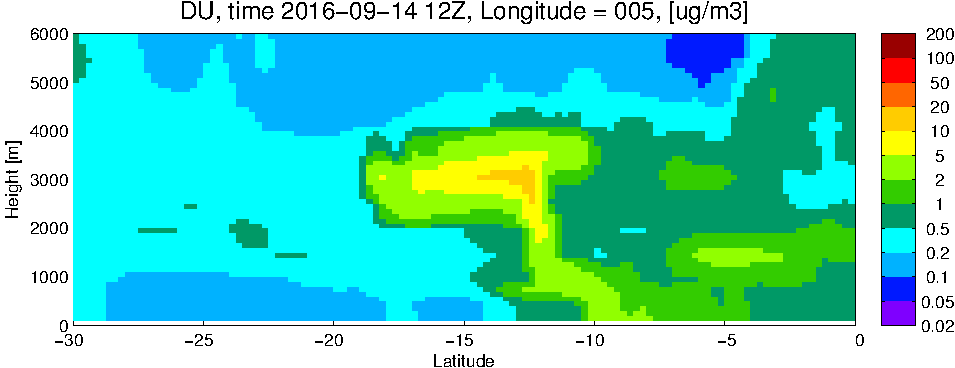 10 E
12
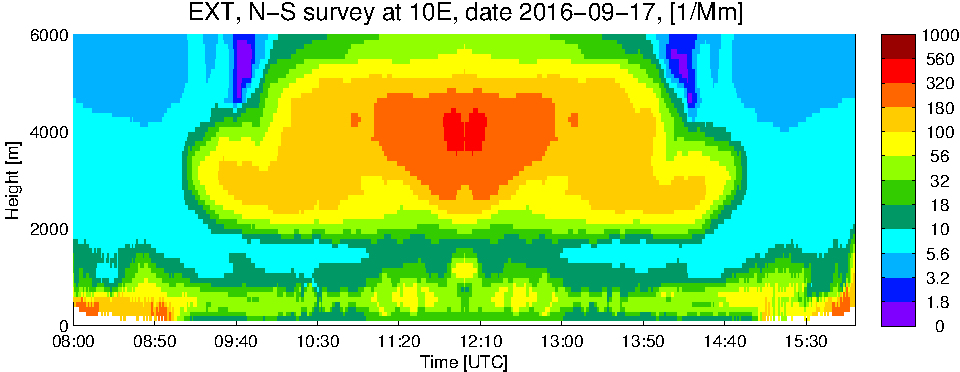 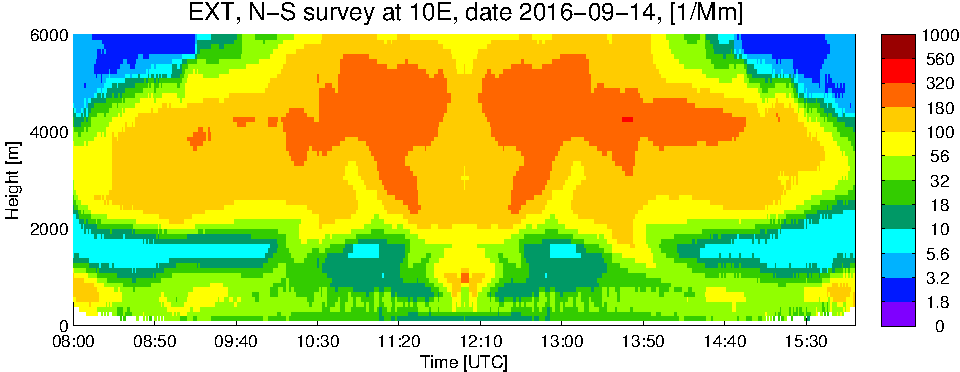 WRF
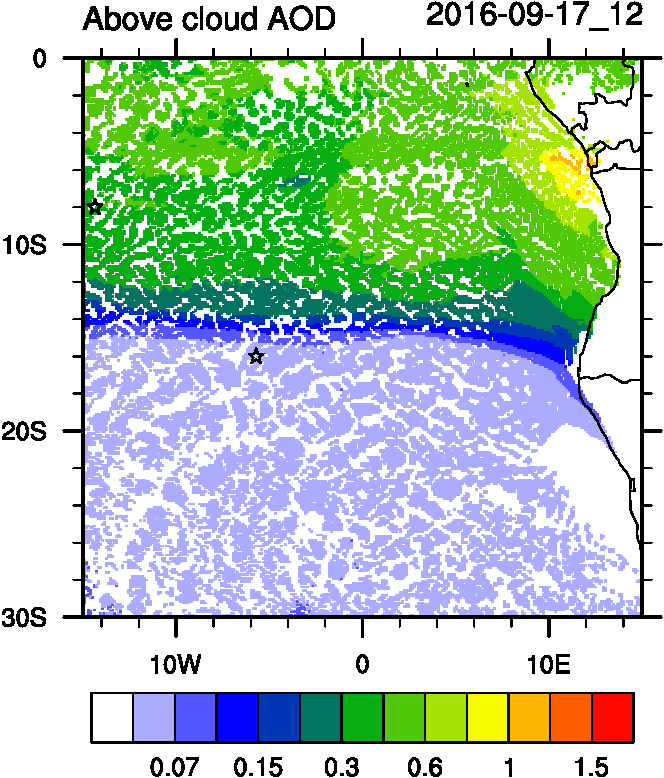 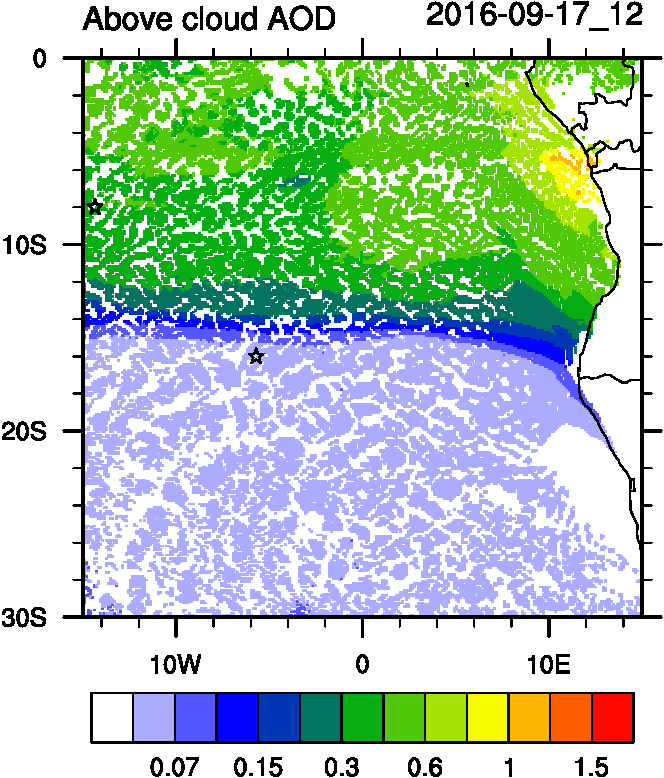 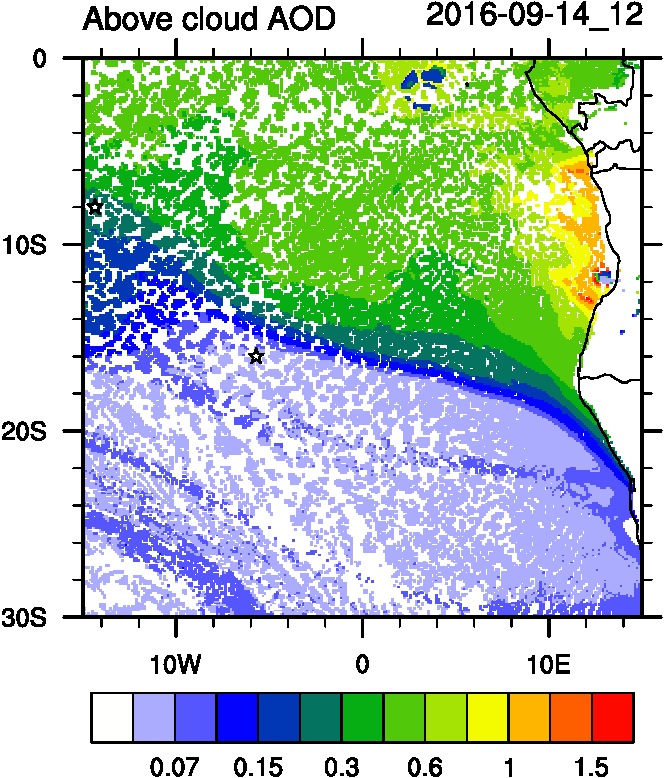 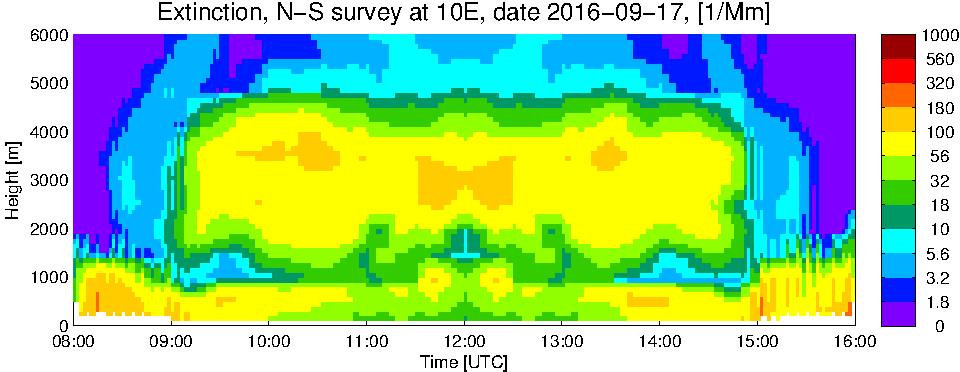 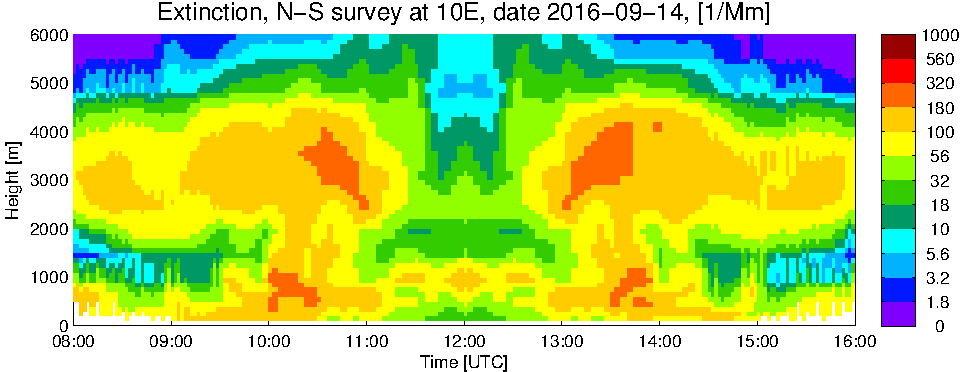 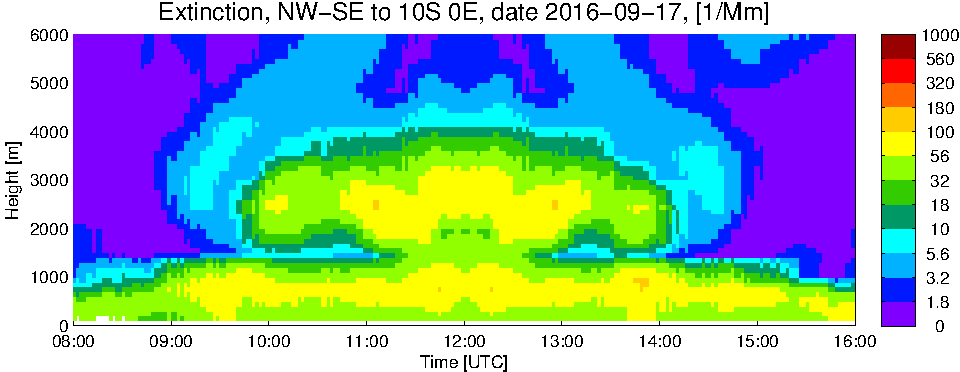 GEOS5
13
Smoke Age distribution
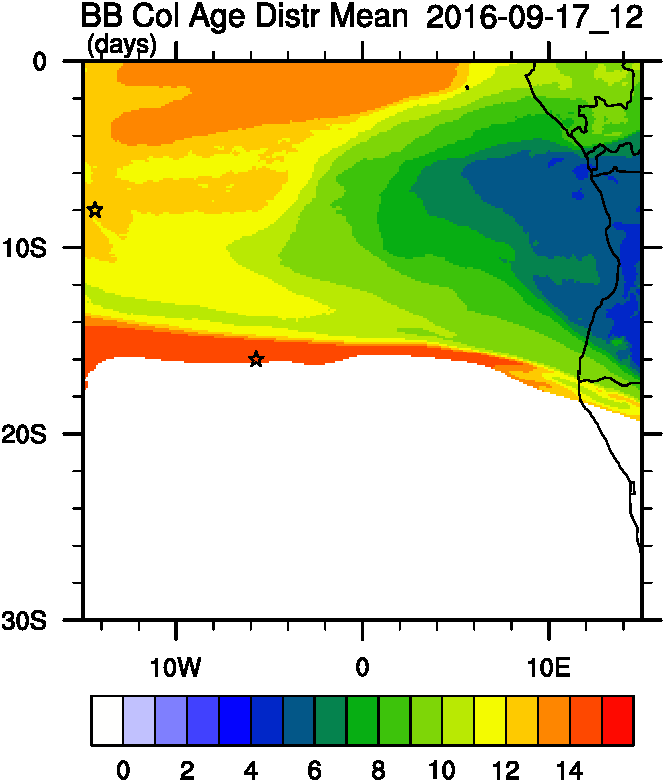 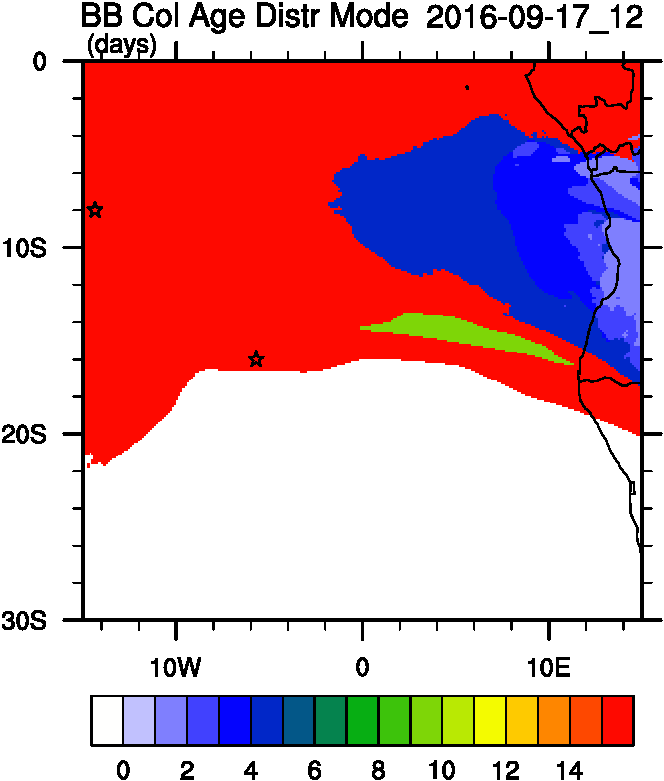 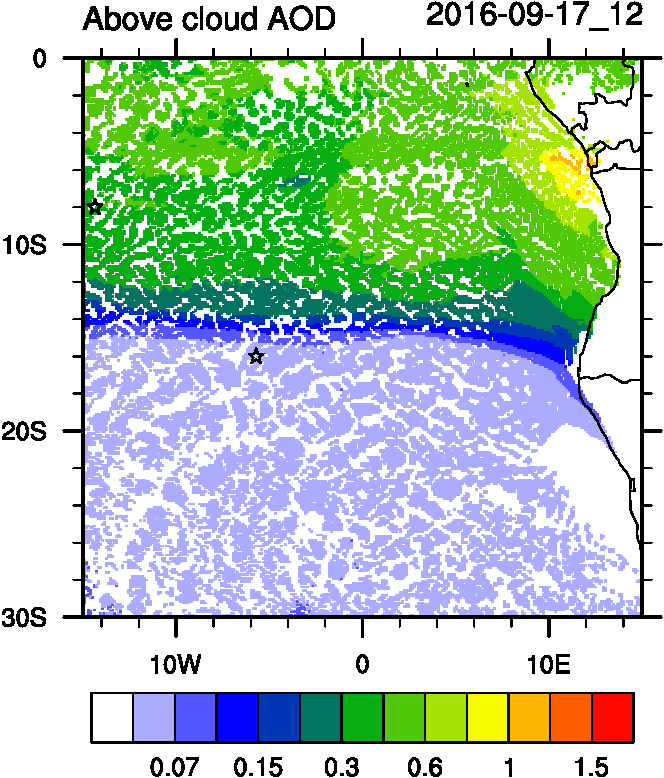 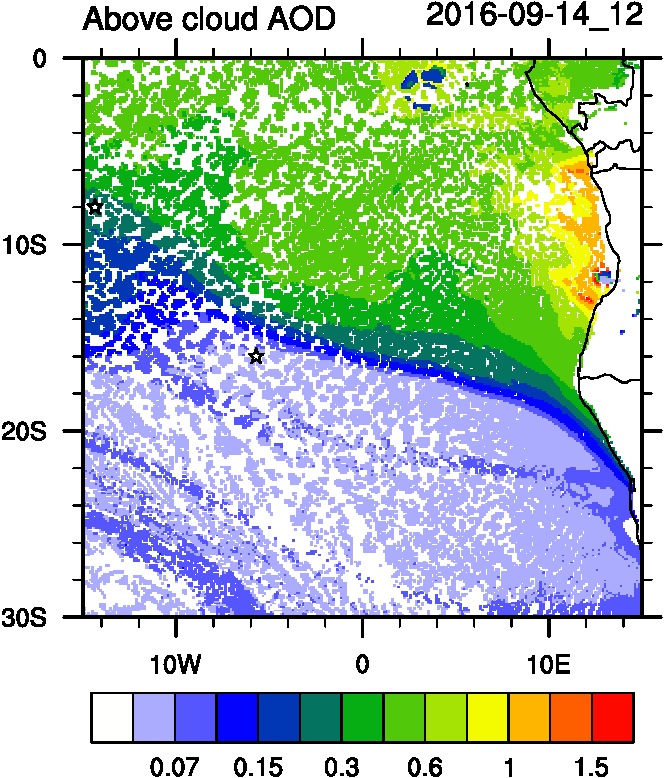 WRF ACAOD
Mode Age
Mean Age
14
Vertical cross-section East to West
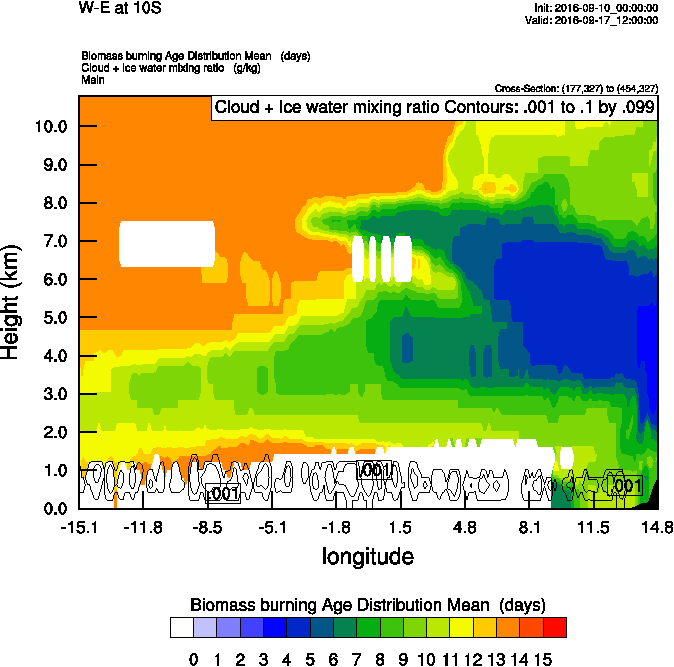 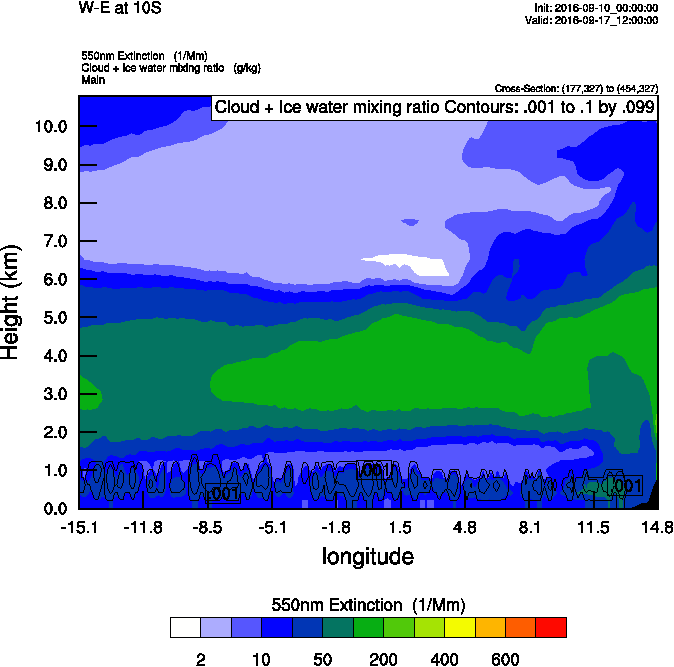 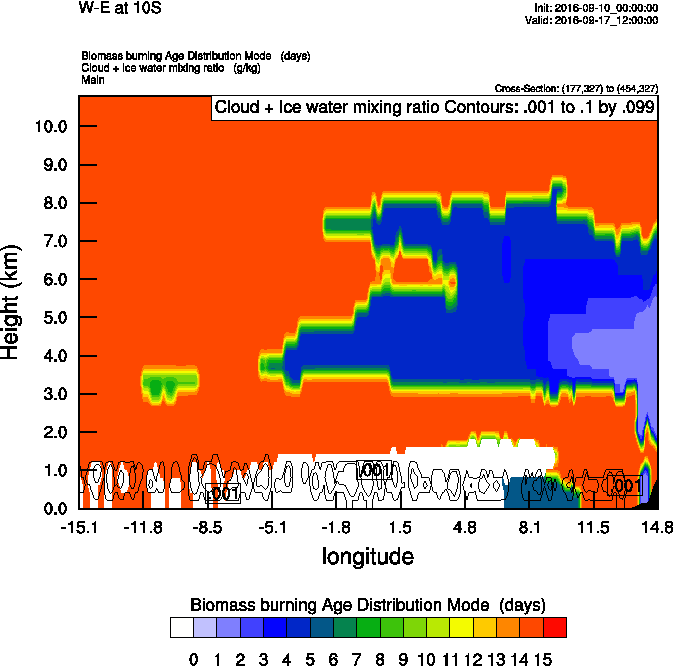 Age mean
Age mode
Smoke Ext WRF
15
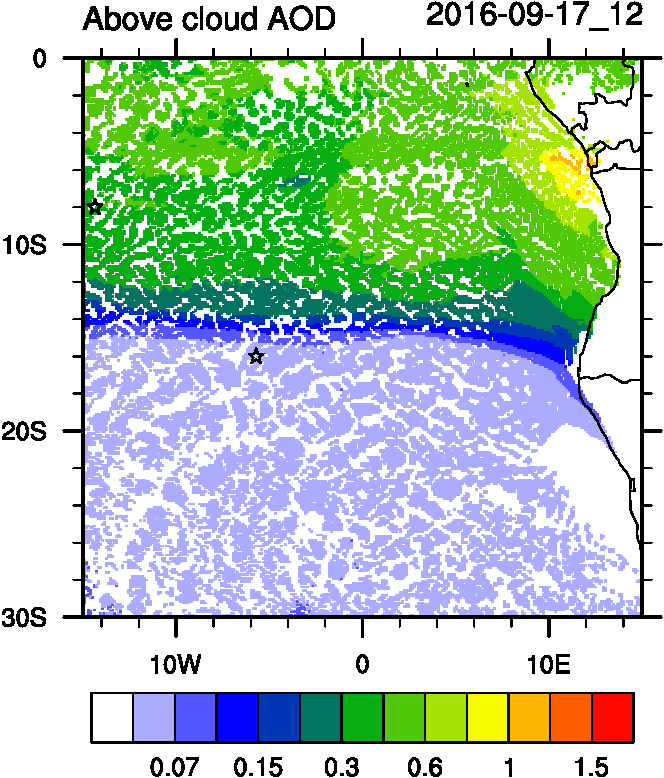 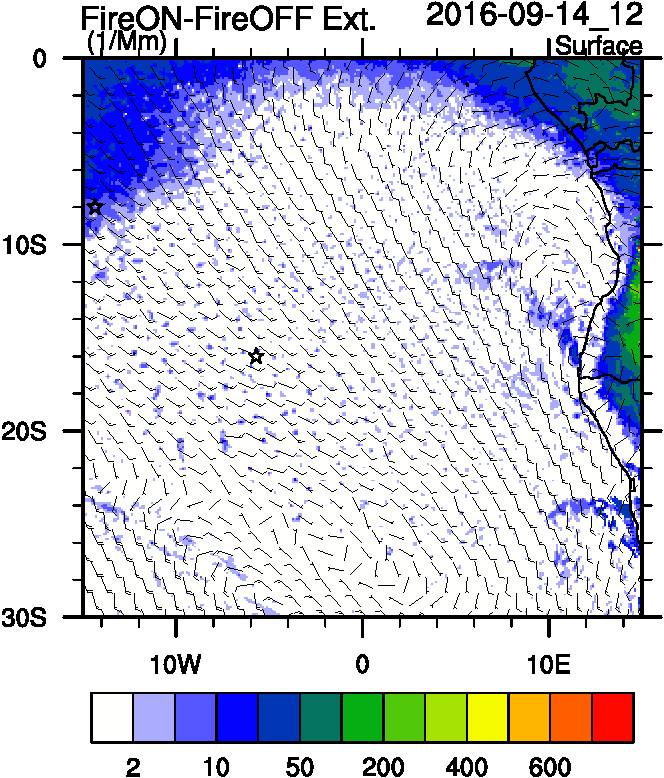 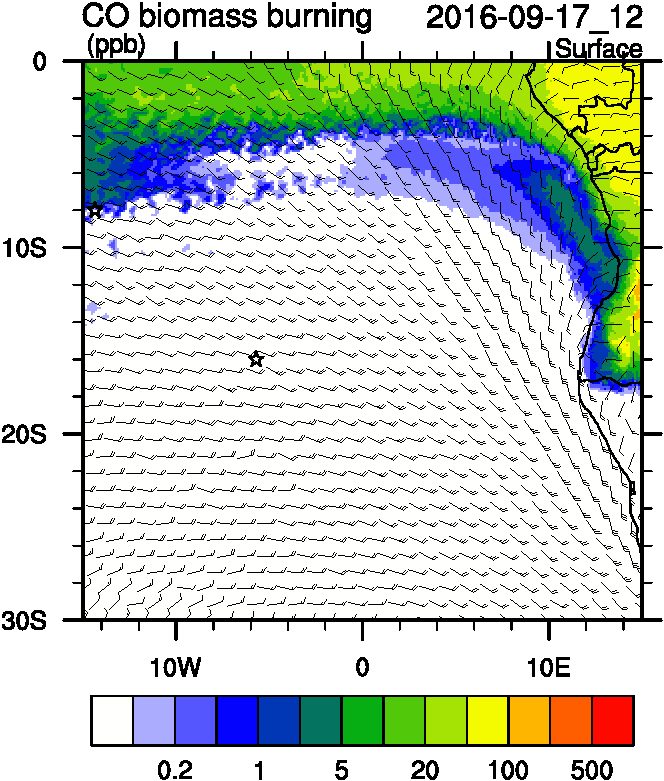 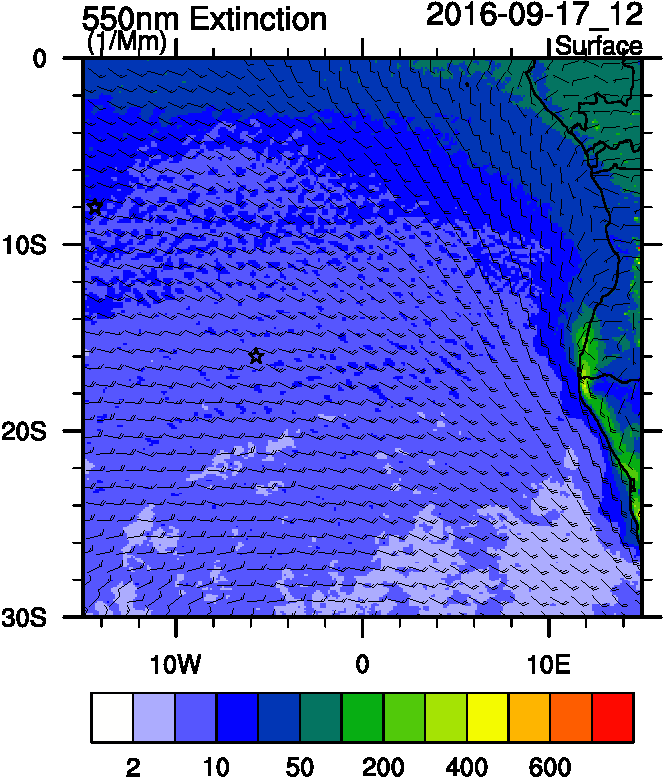 Aerosol-cloud interactions
tracer
AC AOD
Ext
Ndrop: Number droplet concentration
Diff: Differences between simulations turning on and off fires
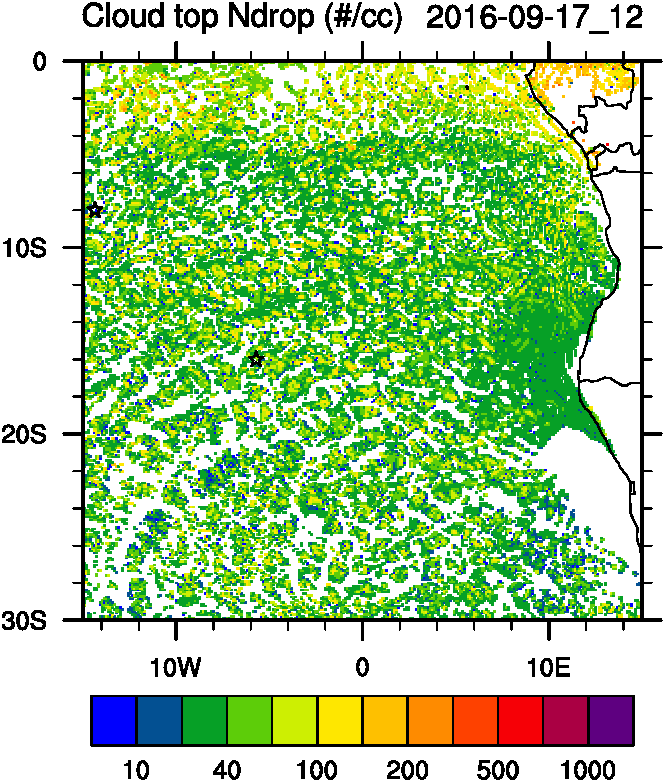 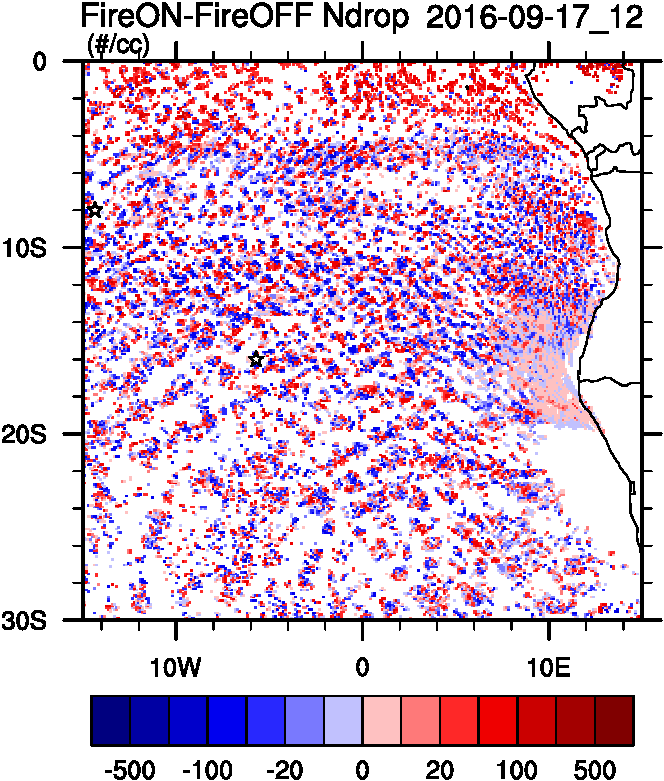 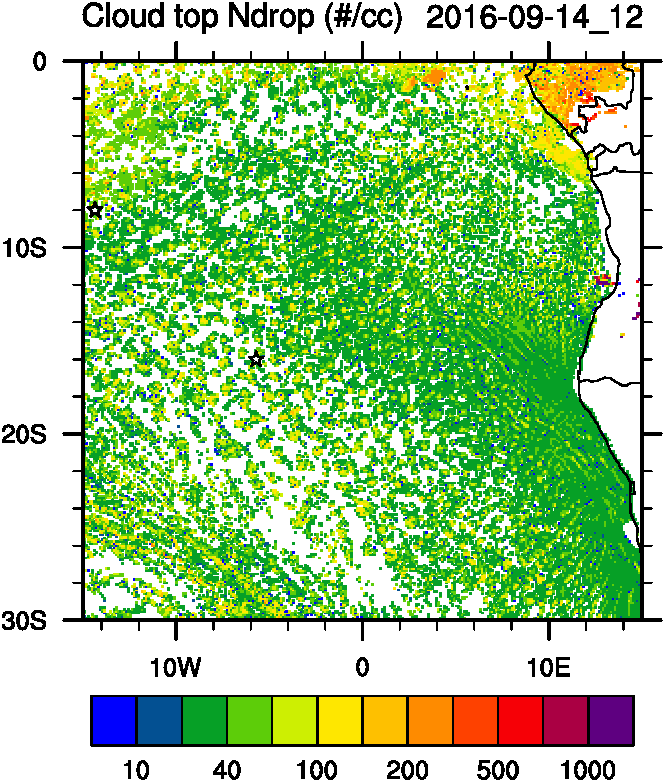 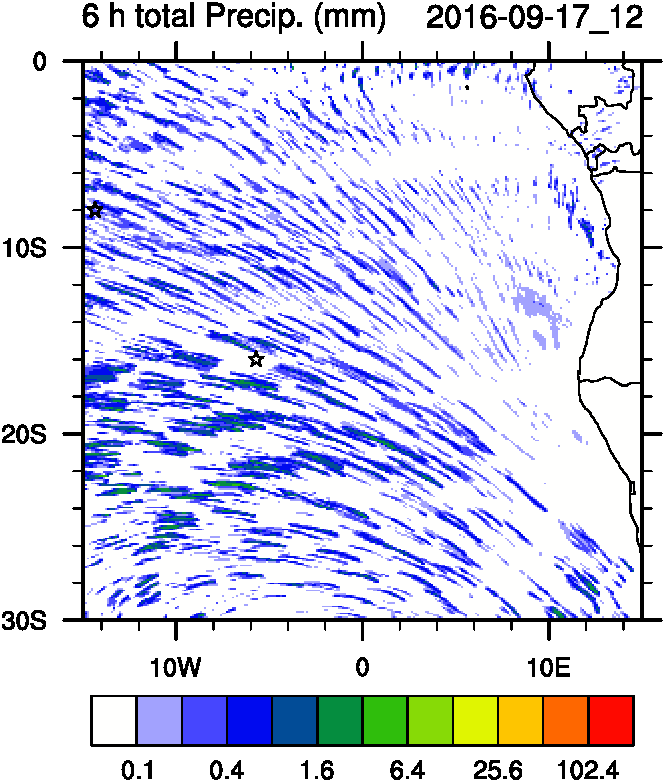 Ndrop Diff
Ndrop
Precip
16
Vertical cross-section East to West
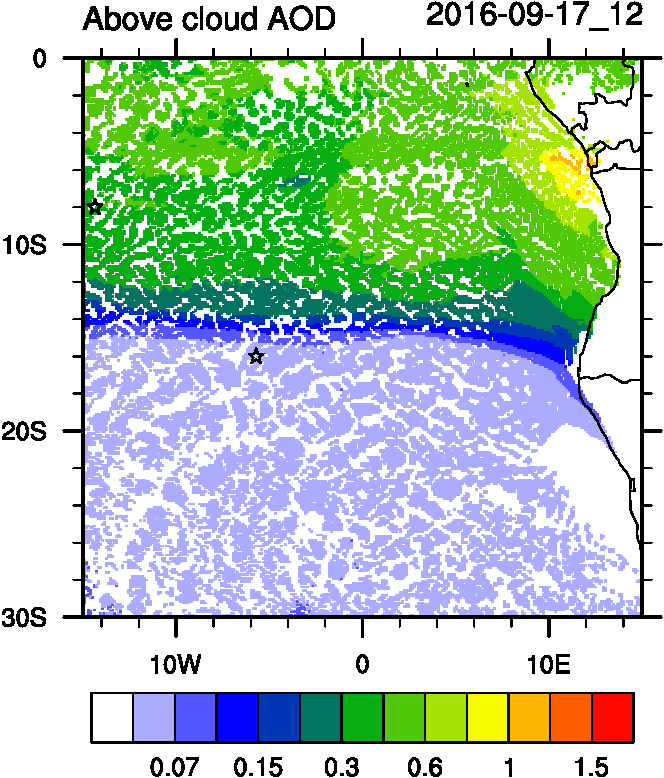 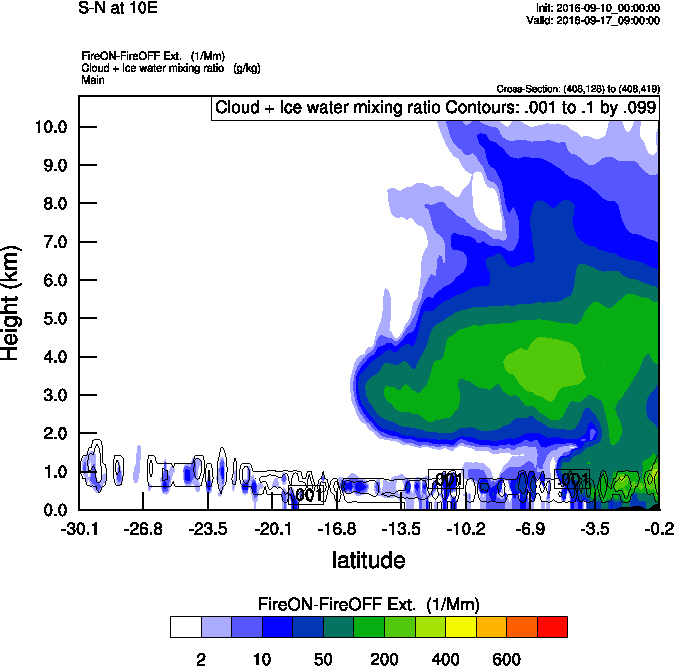 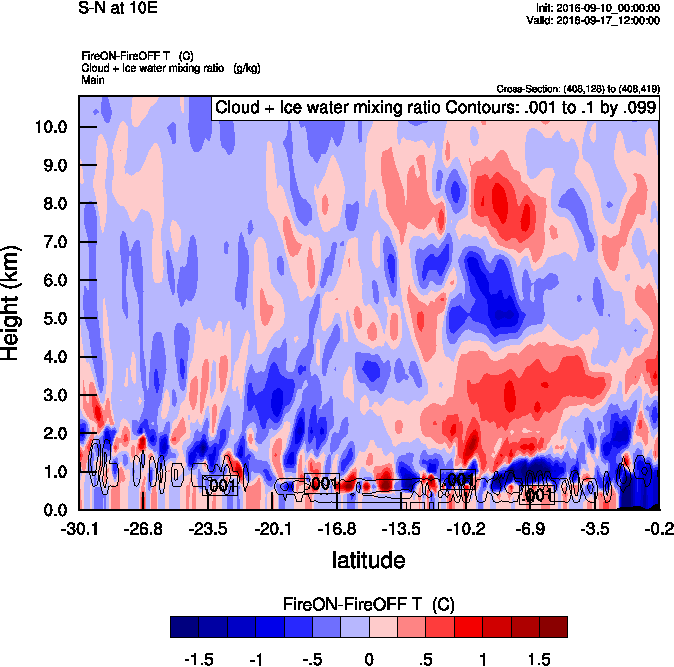 10 E
Smoke Ext WRF
T diff
17
Satellite tracks
18
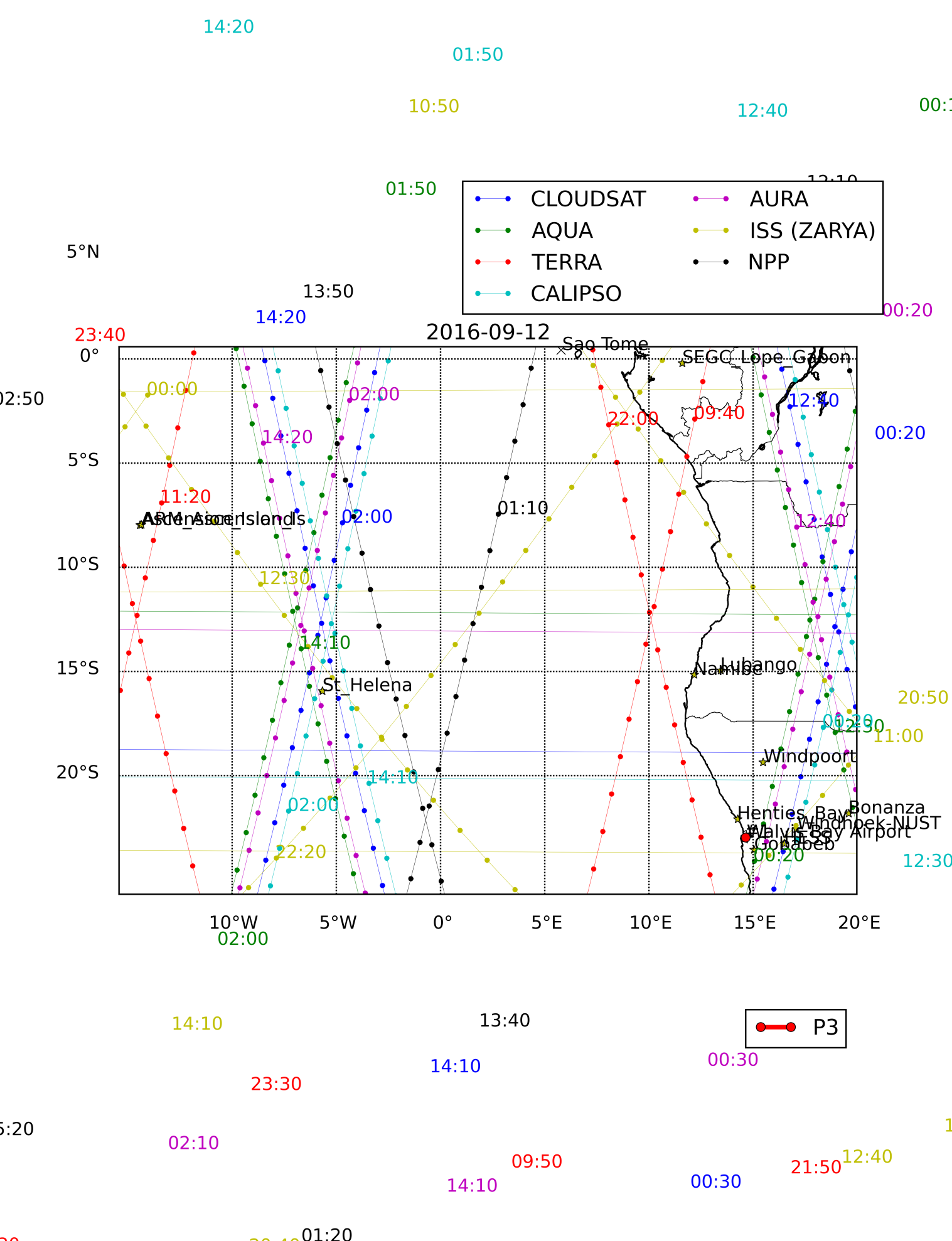 2016-09-12
19
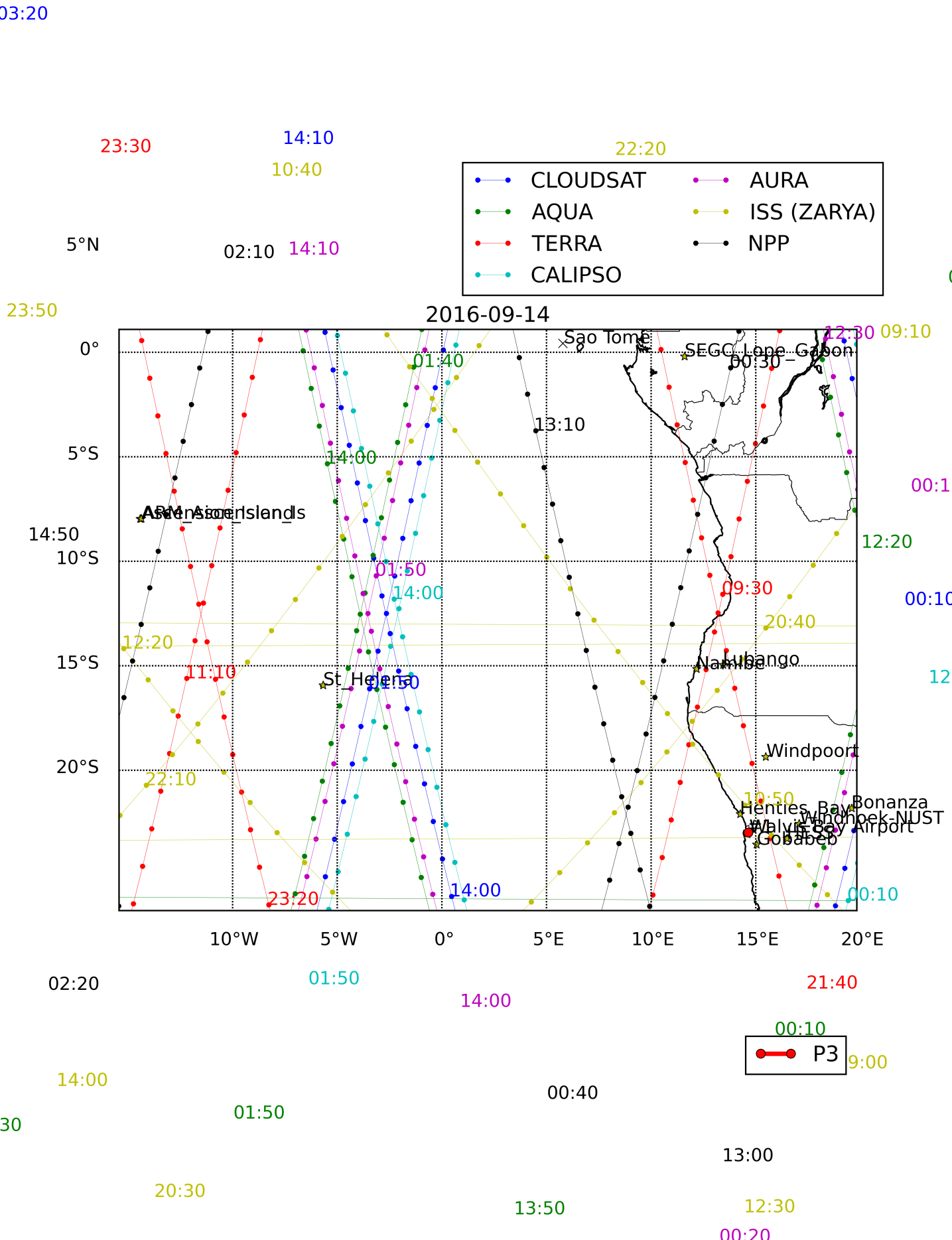 2016-09-14
20
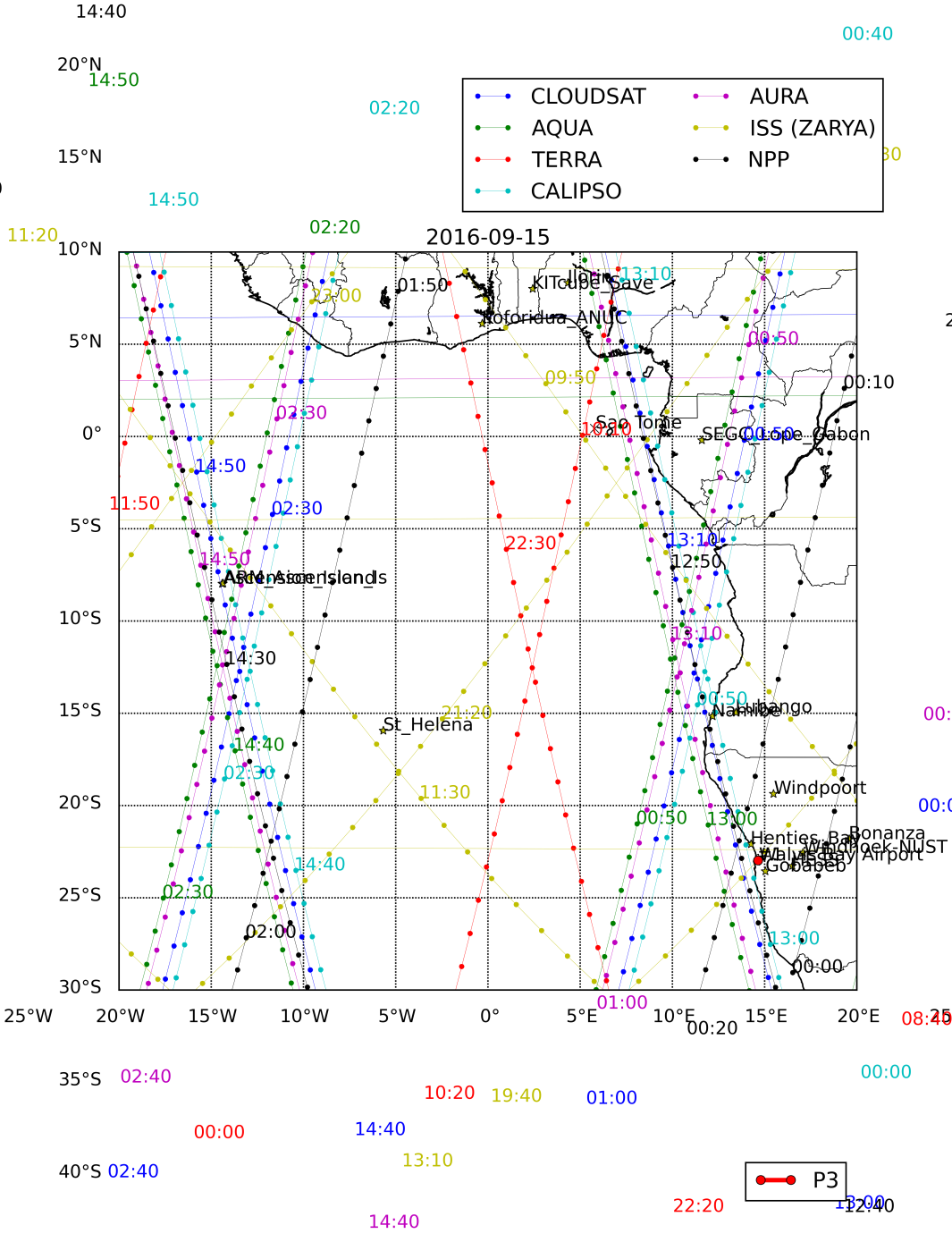 2016-09-15
21